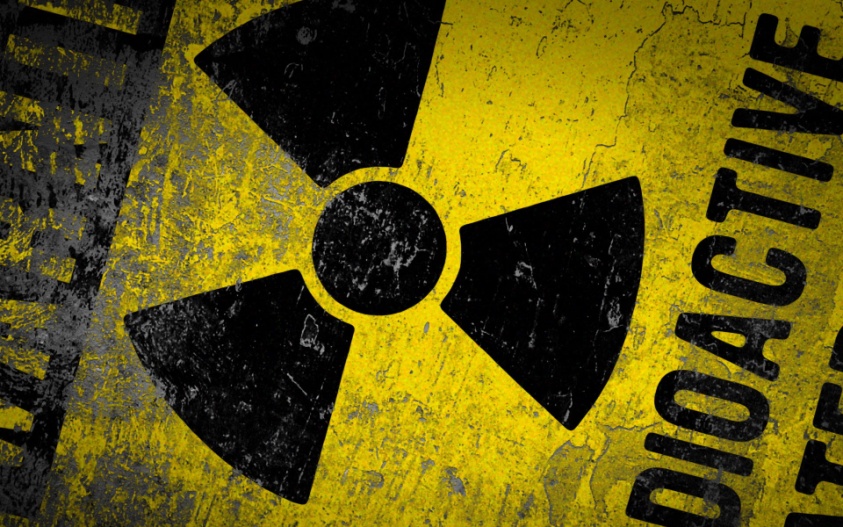 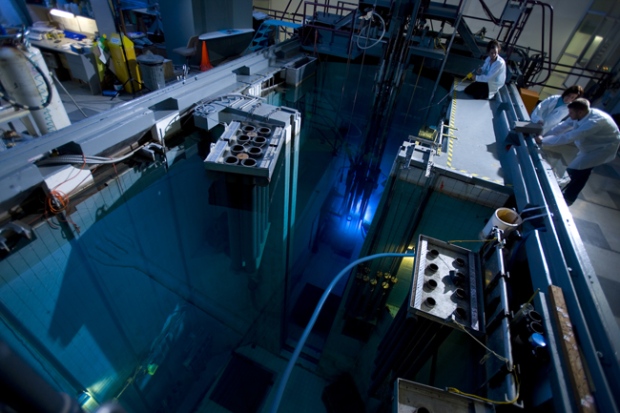 CH 7: Nuclear Energy and Society
7.2 – Radioactive Decay (pg.323-329)
Agenda
Section 7.2
Textbook Problems
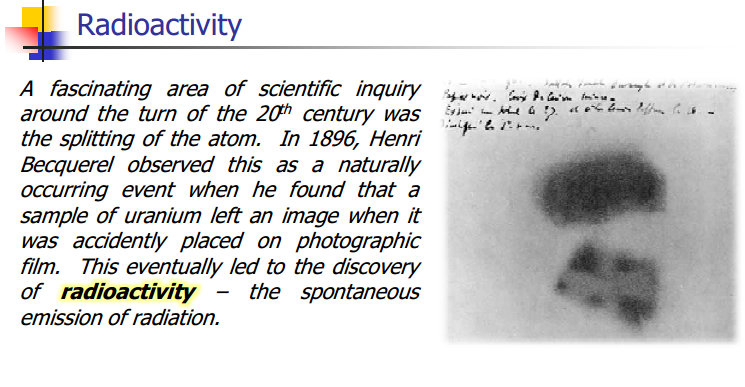 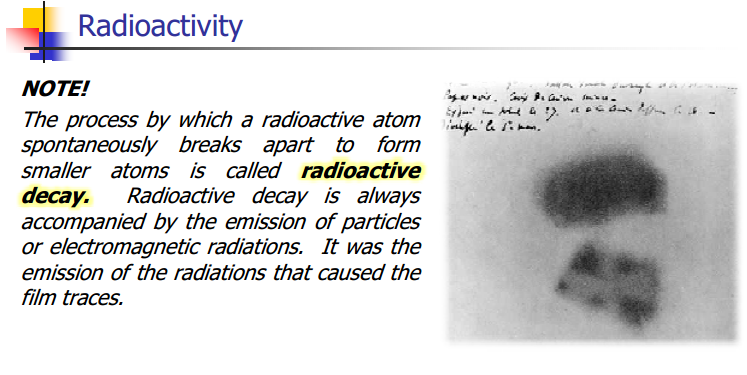 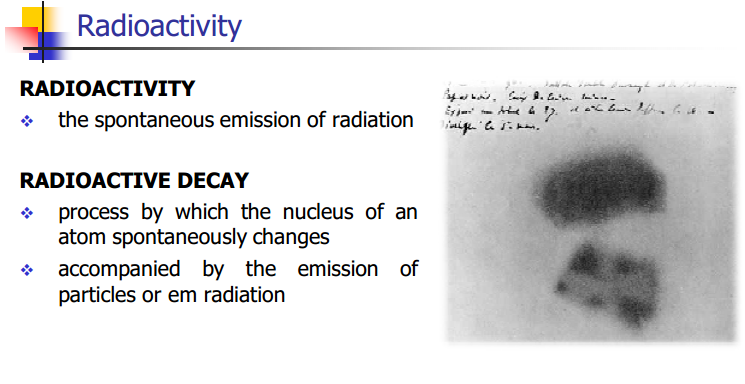 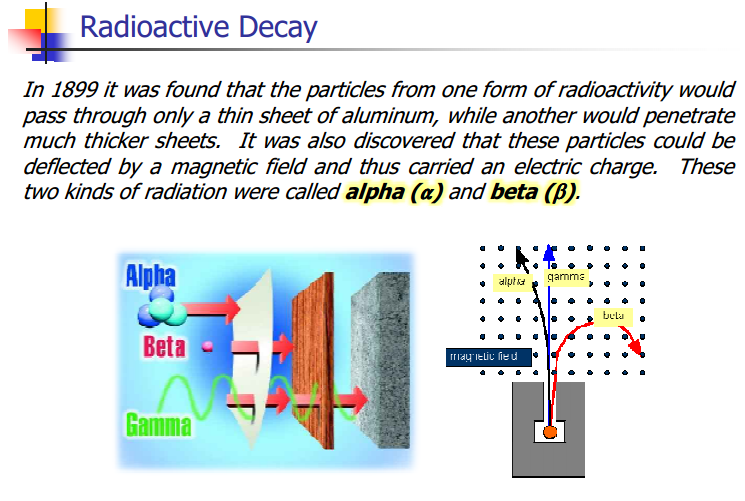 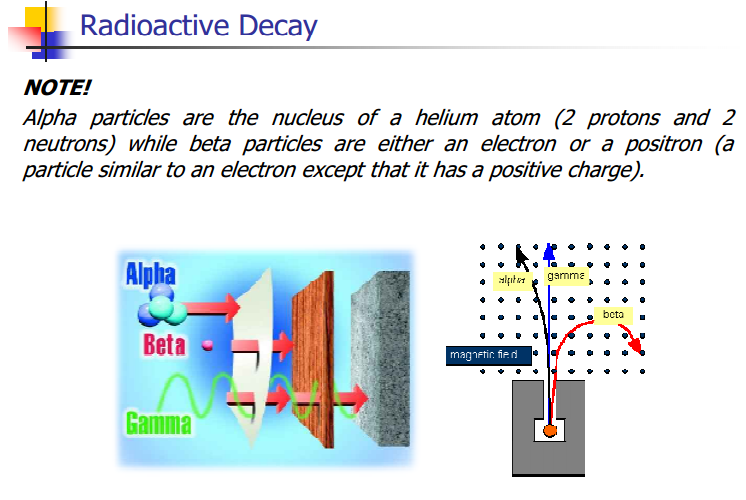 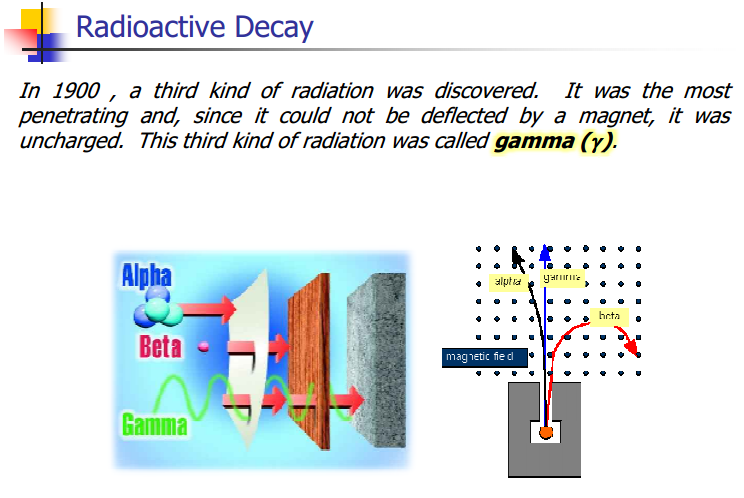 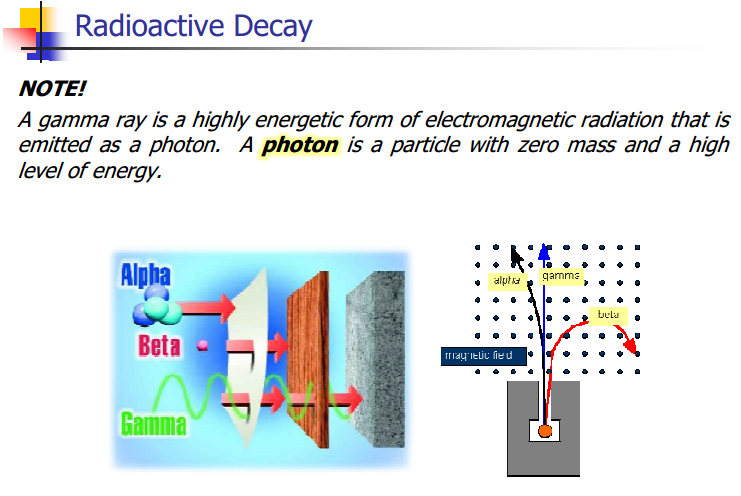 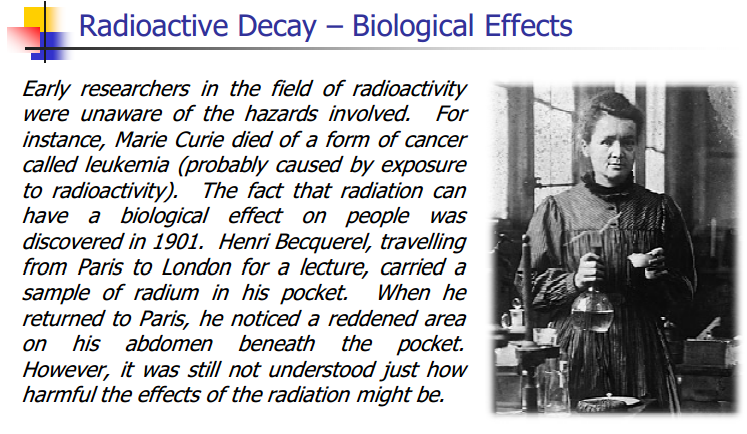 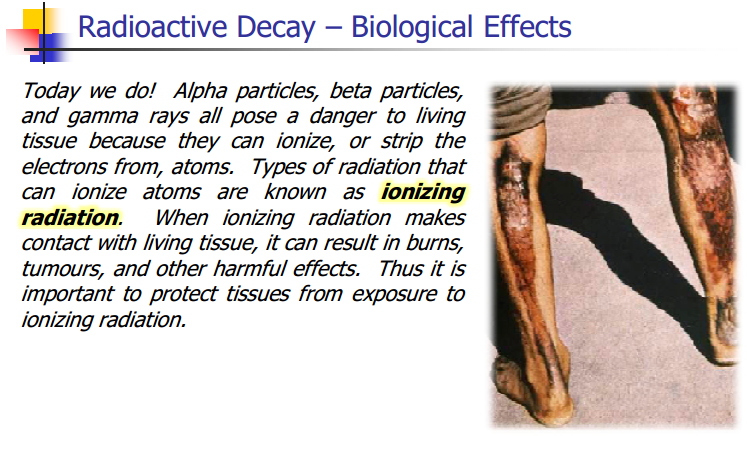 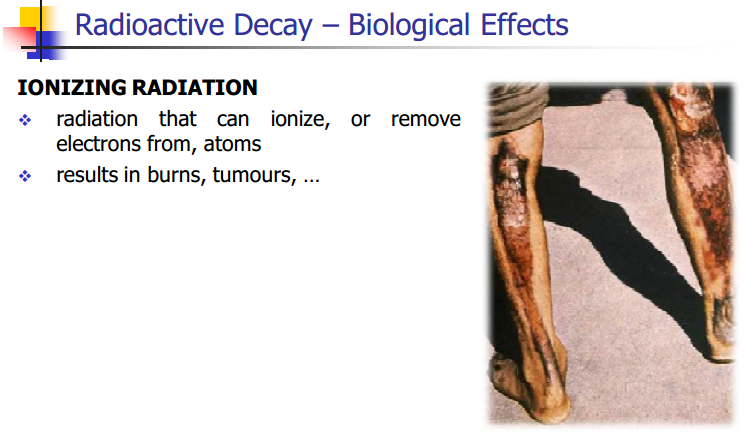 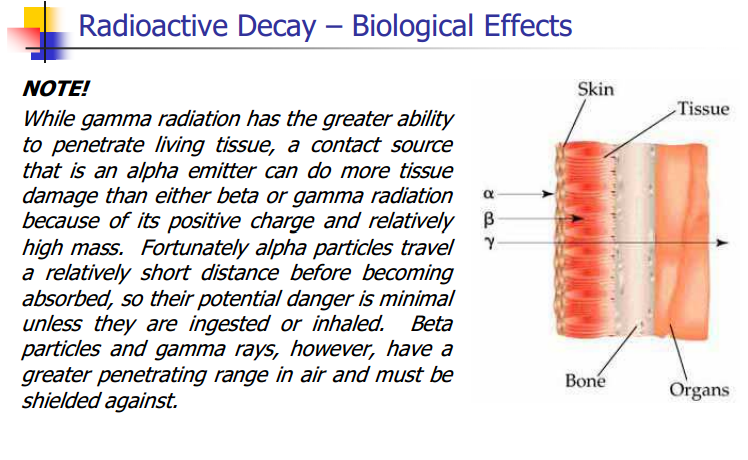 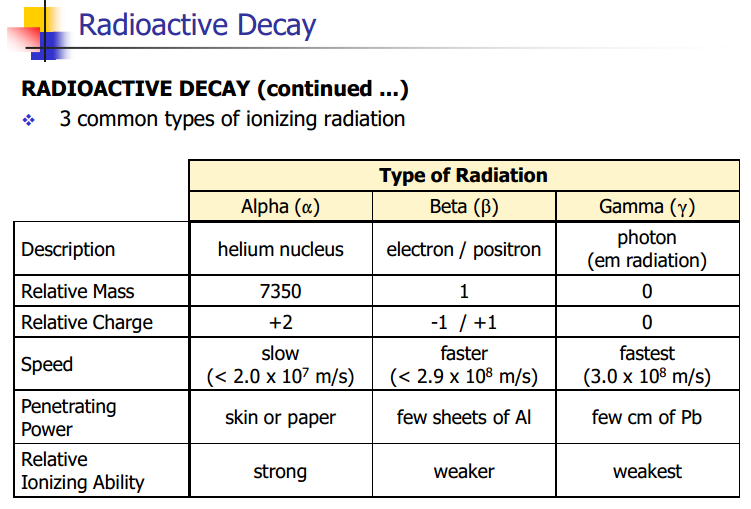 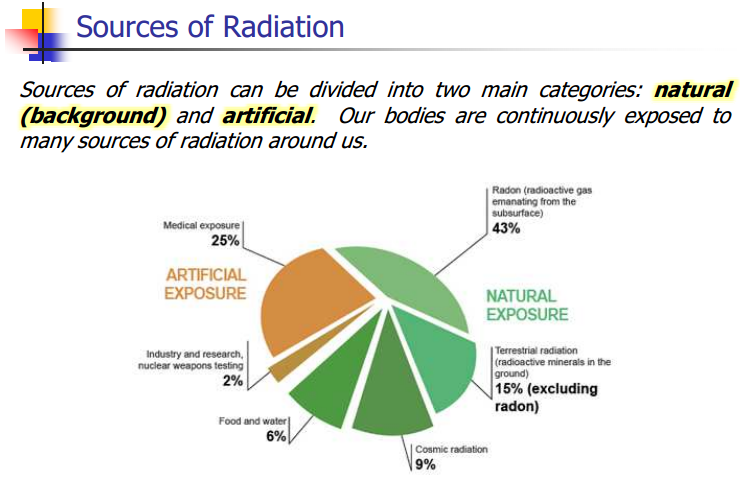 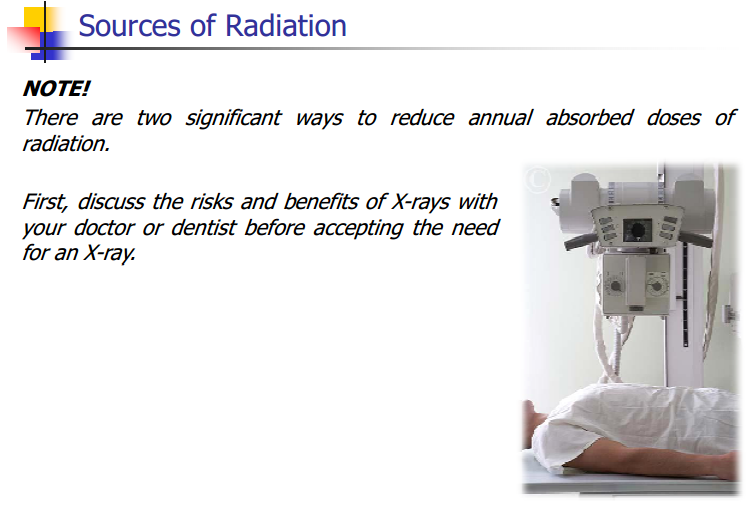 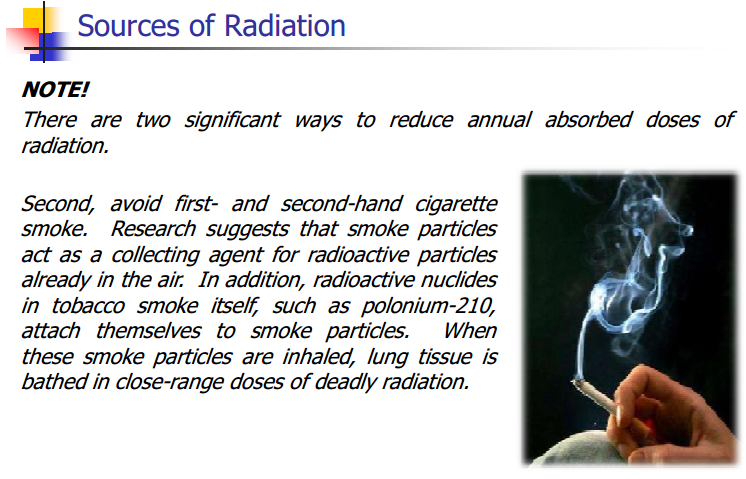 Classwork& Homework
Pg. 322 Questions (#1-10)